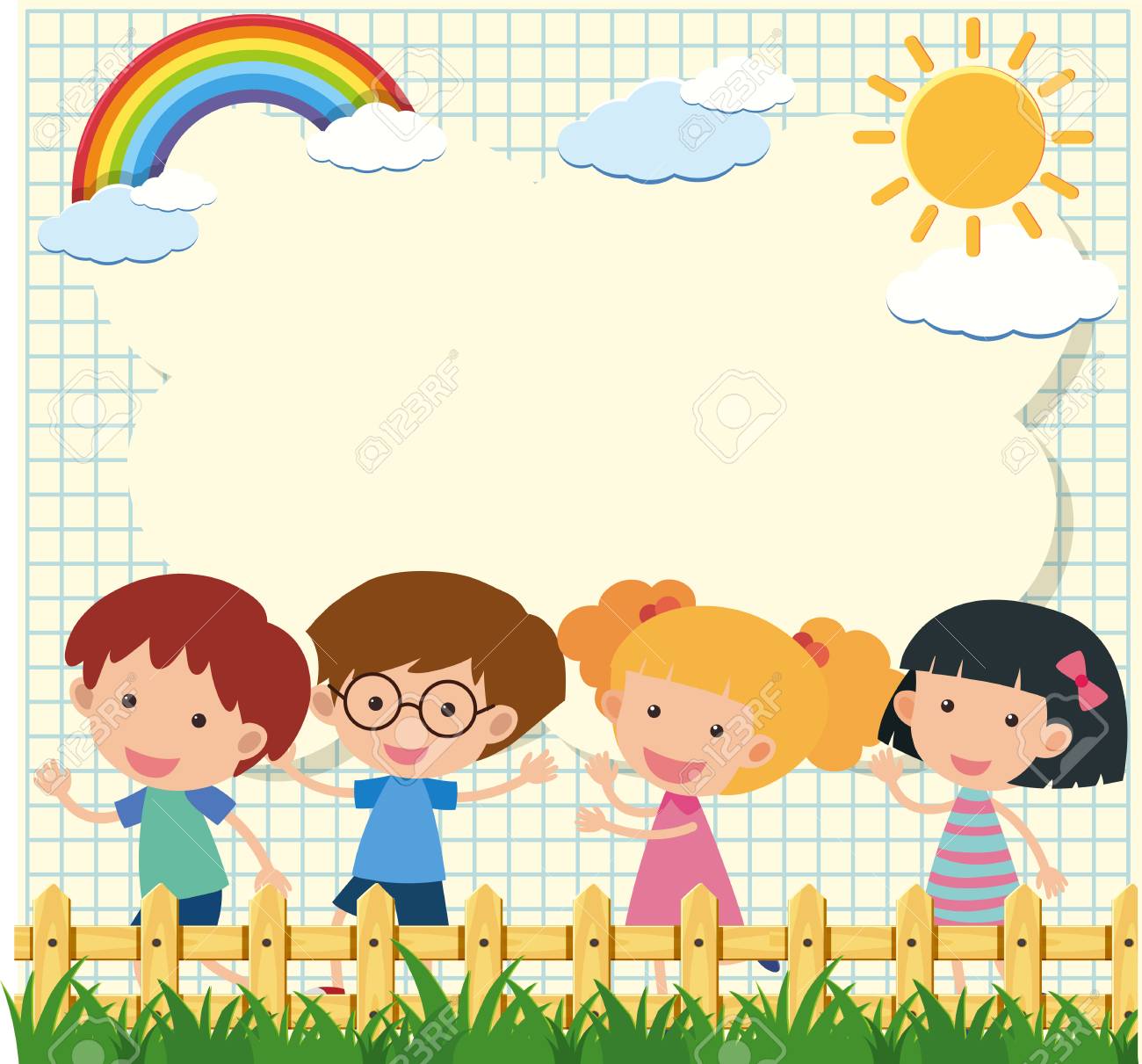 Chào mừng các con đến với tư đọc sách báo
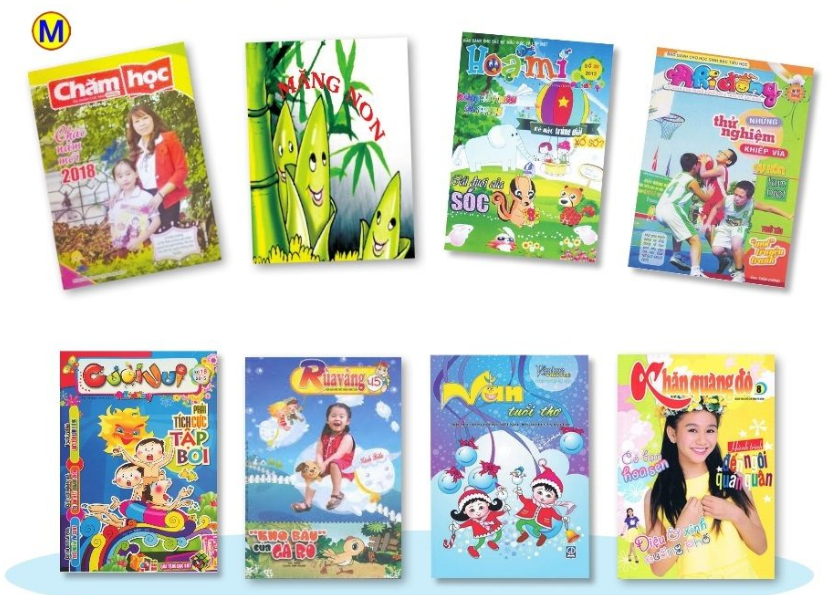 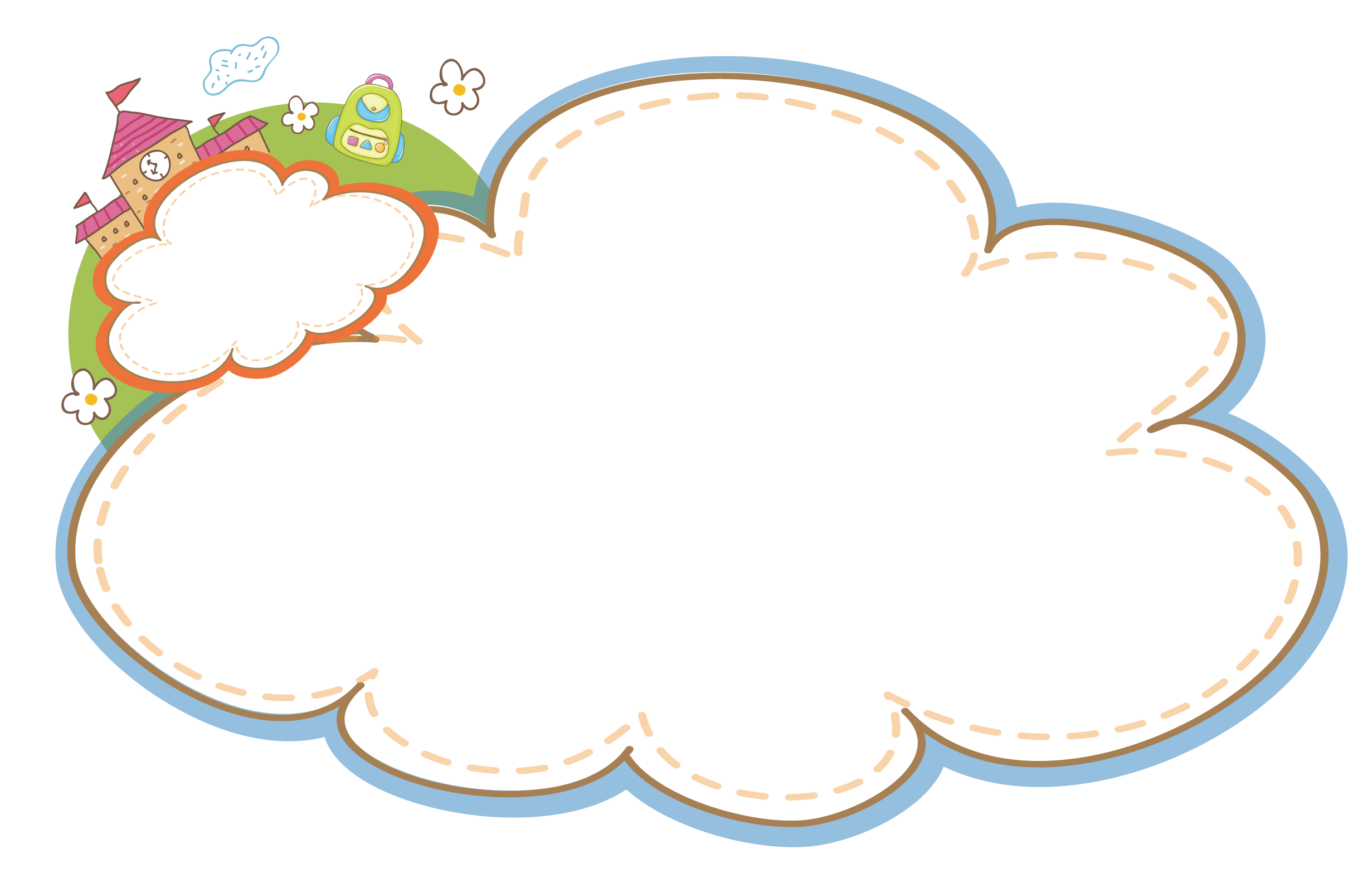 Giới thiệu tờ báo của em với các bạn
Tên báo, ai mua
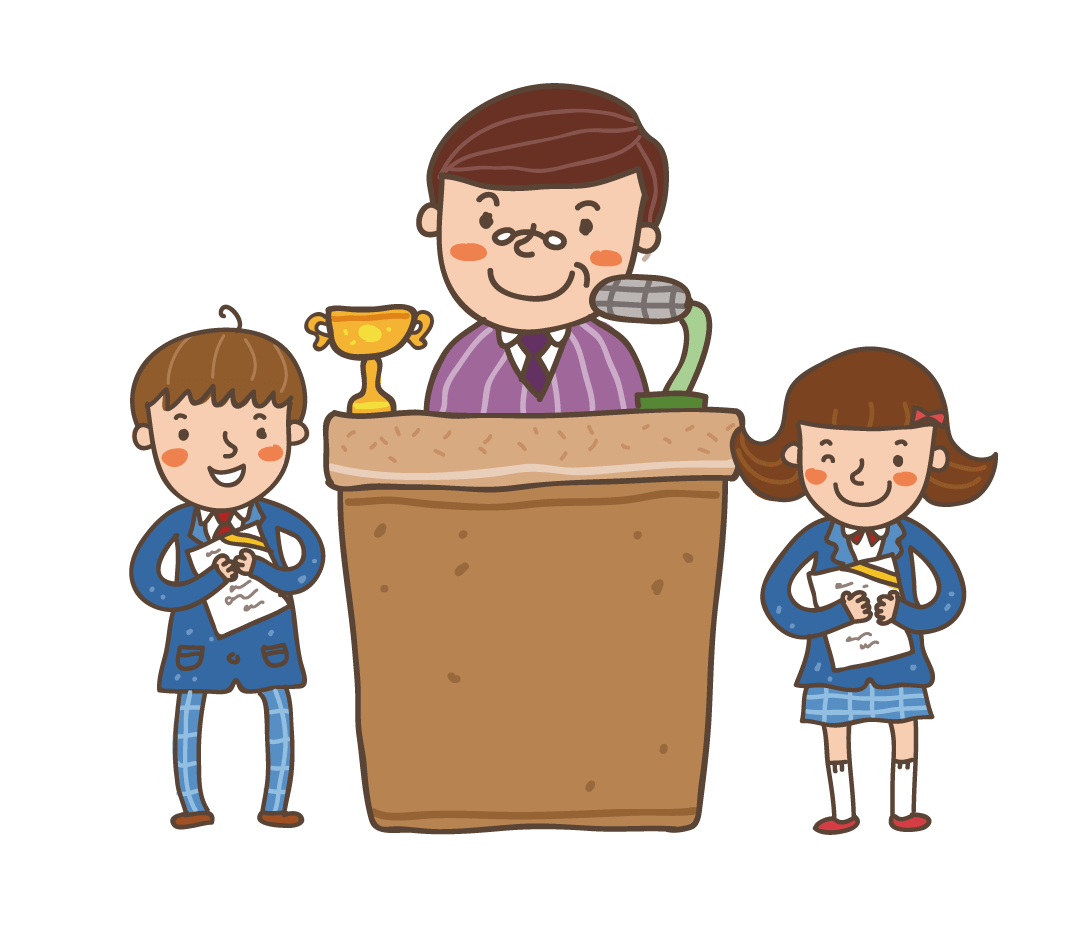 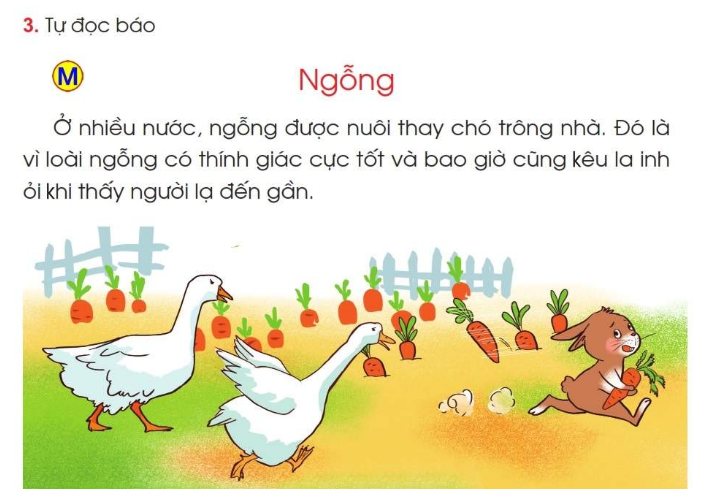 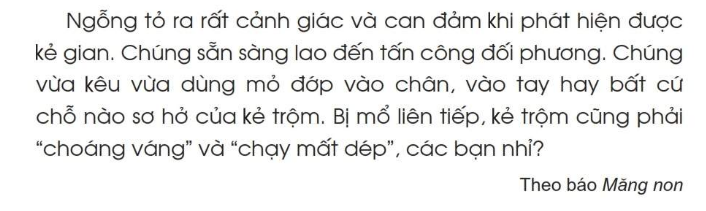 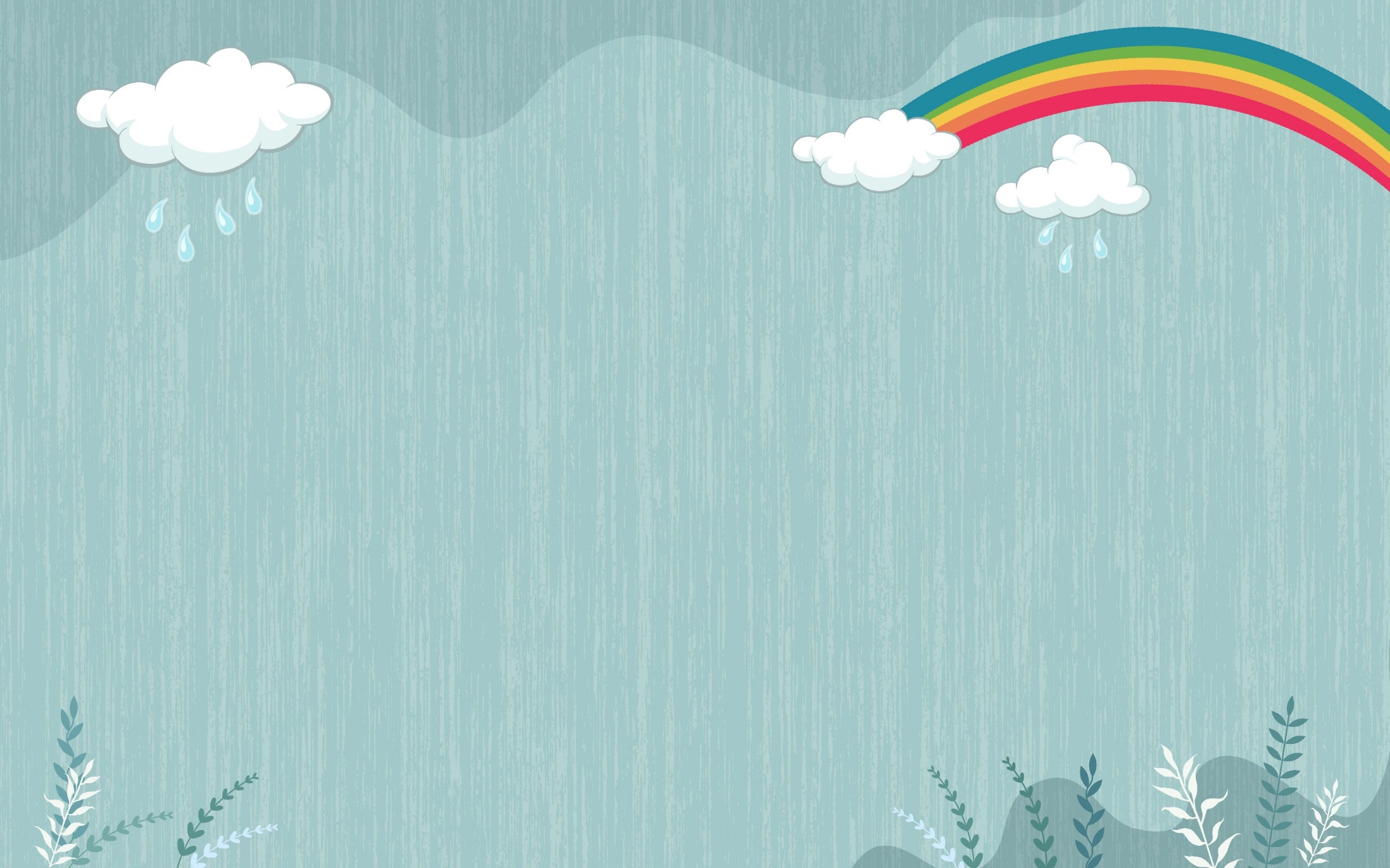 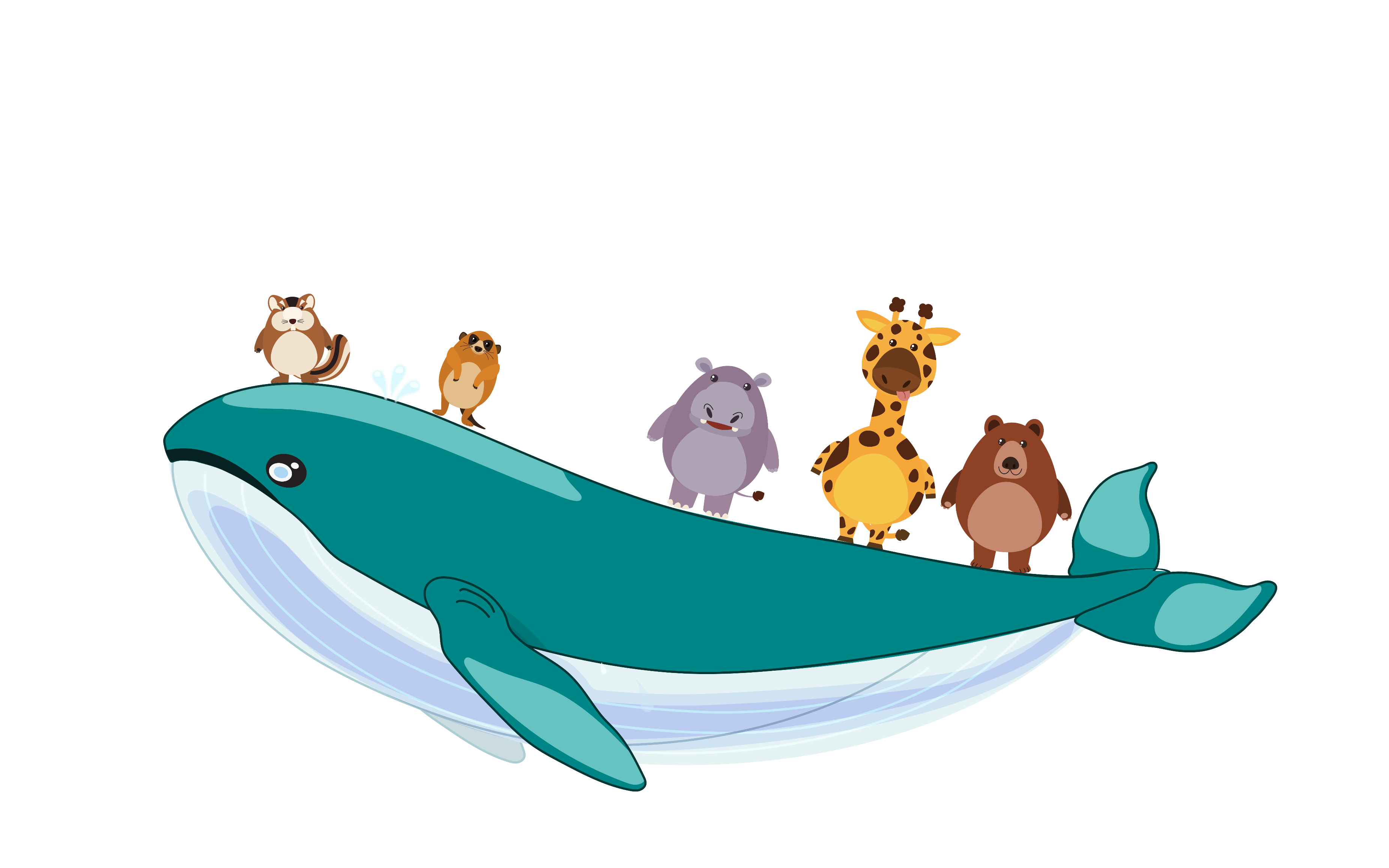 HẸN GẶP LẠI